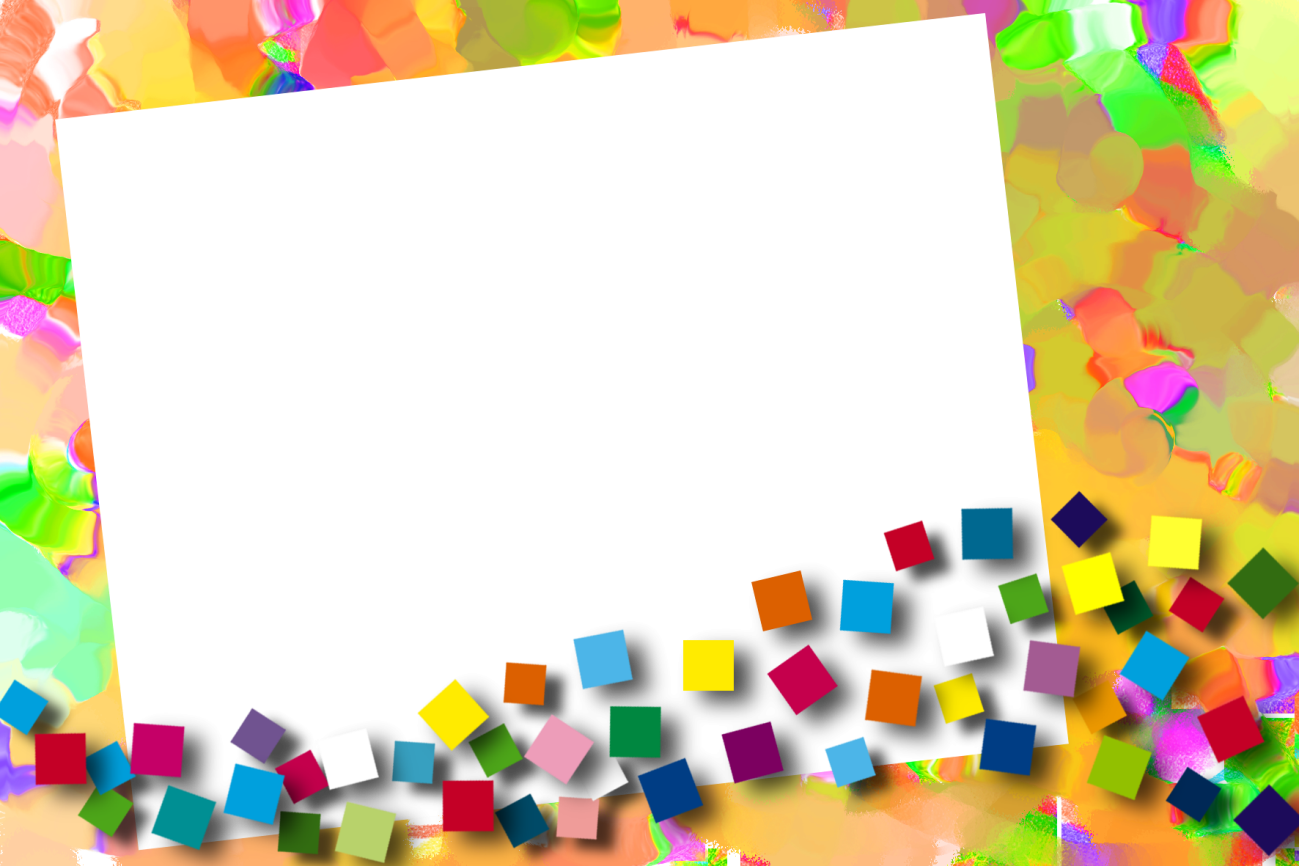 Исследование объектов окружающего мира с помощью сенсорных эталонов и перцептивных действий.
Воспитатель 1 категории 
    МБДОУ №26 с.Вознесенка
       Саванина Ирина Федоровна
Актуальность Познание человеком окружающего мира начинается с "живого созерцания", с ощущения и восприятия (отражение в целом предметов и явлений окружающего мира, действующих в данный момент на органы чувств). В настоящее время недостаточно уделяется внимания процессу сенсорного развития. Хотя, известно, развитие ощущений и восприятий создает необходимые предпосылки для возникновения всех других, более сложных познавательных процессов (памяти, воображения, мышления, речи).
Цель: Совершенствовать умения детей, фиксировать полученные в результате активного использования всех органов чувств впечатления об окружающем мире.Задачи: Формировать сенсорные способности детей в разных видах деятельности. Обогащать опыт детей новыми способами мышления, закреплять полученные навыки. Познакомить со свойствами и качествами предметов.
Сенсорные эталоны для детей младшего дошкольного возраста включают в себя: -развитие общей и мелкой моторики рук; -тактильно-двигательное восприятие; -восприятие форм, цвета и величины; -развитие зрительного восприятия; -развитие слухового восприятия
Развитие моторики Одним из факторов психологического базиса для развития высших психических функций у детей является развитие крупной (или общей) и мелкой (или ручной) моторики. Моторика — это совокупность двигательных реакций, свойственных детскому возрасту. Психологи утверждают, что упражнения для пальцев рук развивают мыслительную деятельность, память и внимание ребенка. основные формы работы, используемые на занятиях по сенсорному развитию детей, — это двигательные упражнения, дидактические и подвижные (средней и малой подвижности) игры. Игры и упражнения для развития общей моторики       Упражнения с элементами основных движений: ходьба, бег, упражнения в равновесии, лазанье, прыжки, метание. Игры и упражнения для развития мелкой моторики: игры с крупами, мелкими предметами, пальчиковая гимнастика («Гнездо» , «Фонарики», «Буквы»,  «Олень здоровается» ,«Пальчики здороваются» , «Коза Дереза», «Сорока –Белобока» и т.д.) элементы массажа и самомассажа рук.
Тактильно-двигательное восприятие Всестороннее представление об окружающем предметном мире у ребенка не может сложиться без тактильно-двигательного восприятия, так как именно оно лежит в основе чувственного познания. «Тактильный» (от лат. tactilis) — осязательный. С этой целью используются различные виды деятельности, прямо или косвенно способствующие развитию тактильно-двигательных ощущений:       — лепка , аппликация из разного материала (бумага, ткань, пух, вата, фольга);    конструирование из бумаги, рисование пальцами, кусочком ваты, бумажной «кисточкой»;игры с крупной и мелкой мозаикой, конструктором (металлическим, пластмассовым, кнопочным); собирание пазлов;       — сортировка мелких предметов (камушки, пуговицы, желуди, бусинки, фишки, ракушки), разных по величине, форме, материалу. А так же различные дидактические игры « Высокий –низкий»,» Длинный короткий», «Подбери чашку к блюдцу», «Нарядим куклу на прогулку», «Найди пару», «Больше меньше» , «Поймай киску», «Чудесный мешочек», «Определи на ощупь», «Платочек для куклы», «Угадай на ощупь, из чего сделан этот предмет»,«Узнай фигуру»,  «Узнай предмет по контуру», «Догадайся, что за предмет», «Найди пару».       «Найди ящичек», «Что в мешочке», «Что это?», «Собери матрешку», «Золушка», «Угадай, что внутри», сенсорное панно «Поляна в лесу»,  «Сенсорная тропа для ног» , Резиновый коврик , игры с геометрическими фигурами из шершавой (бархатной, наждачной и др.) бумаги: «Определи на ощупь», «Найди нужную фигуру», «Покажи фигуру».
Восприятие формы, величины, цвета Традиционно ознакомление детей со свойствами предметов предполагает выделение формы, величины, цвета как особых свойств предметов, без которых не могут быть сформированы полноценные представления. В  младшем дошкольном возрасте происходит знакомство с основными эталонами формы (круг, квадрат, треугольник), величины (длинный — короткий, высокий — низкий, толстый — тонкий и др.), цвета (основные цвета спектра, белый, черный) в процессе практической и игровой деятельности. В своей работе мы используем дидактические игры, которые значительно повышают эффективность работы: Дидактические игры и упражнения на закрепление понятия формы: «Найти предмет указанной формы», «Из каких фигур состоит машина?», «Коврик», «Найди предмет такой же формы», «Какая фигура лишняя?», «Составь целое из частей», «Определи правильно»,  «Определи форму предмета»      Дидактические игры и упражнения на закрепление понятия величины:       «Сравни предметы по высоте», «Палочки в ряд», «Самая длинная, самая короткая», «Пирамидки», «Матрешки»,«Разноцветные кружки», «Разложи по размеру», «Расставь по порядку», «В какую коробку?», «Дальше — ближе», «Выполни задание»   Дидактические игры и упражнения на закрепление понятия цвета:       «Какого цвета не стало?», «Какого цвета предмет?»             «Собери гирлянду», «Сплети коврик из цветных полосок»,    «Сложи радугу», «Неразлучные цвета»,  «Какие цвета использованы?»       «Уточним цвет предмета»
Развитие зрительного восприятия Зрительное восприятие — комплексный процесс, включающий различные структурные компоненты: произвольность, целенаправленность, зрительно-моторные координации, навыки зрительного обследования, аналитико-синтетическую деятельность зрительного анализатора, объем, константность восприятия. Полноценное зрительное восприятие у детей складывается в процессе обучения и многократного закрепления полученных навыков и усвоенных способов в различных ситуациях и на разных объектах. Вот почему многочисленные примеры дидактических упражнений и игр следует использовать в разных вариантах       «Что изменилось?», «Знаковая таблица», «Наложенные изображения», «Спрятанные изображения», «Зашумленные“ изображения», «Парные изображения» «Незаконченные изображения», «Точечные изображения», «Перевернутые изображения», «Разрезанные изображения», «Запомни и  нарисуй», «Цветочки»,  «Найди цветок»,    «Где светится фонарик?», «Сложи узор»,  «Шкафчик»
Развитие слухового восприятия Умение не просто слышать, а прислушиваться, сосредоточиваться на звуке, выделять его характерные особенности — очень важная человеческая способность. Без нее нельзя научиться внимательно слушать и слышать другого человека, любить музыку, понимать голоса природы, ориентироваться в окружающем мире.
Человек за свою жизнь совершает огромное количество действий, вся его жизнь — это сплошные действия. От рождения и до самой смерти он как вечный двигатель, постоянно что-то делает. В этом круговороте действий существуют особые действия, которые называются перцептивными. Интересно, что же их отличает от обычных действий, почему в психологии им уделяется особое внимание? Перцептивные действия: что это? Перцепция, или восприятие - это способность человека отражать окружающие предметы и ситуации. На основе полученных в процессе восприятия данных осуществляется познание окружающей действительности и формируется индивидуальное (субъективное) ее понимание. Каждый человек уникален, благодаря этому человеческие культура и искусство настолько разнообразны. Однако, несмотря на различия в восприятии, каждый человек проходит в своем развитии определенные стадии, которые сопровождаются осуществлением конкретных действий. Эти действия были изучены и названы перцептивными.
Перцептивные действия входят в структуру процесса восприятия и структуру деятельности человека. Восприятие является активным процессом, поэтому оно неразрывно связано с деятельностью. С самого раннего возраста человек совершает действия, направленные на познание и научение. Ведь, чтобы жить в этом мире, ему необходимо знать этот мир и уметь с ним взаимодействовать.
Этапы формирования и развития Формирование перцептивных действий восприятия происходит в процессе обучения. Их развитие делится на три этапа. На первом этапе происходит само формирование перцептивного действия, которое начинается с выполнения ребенком практических действий с незнакомыми предметами. В результате происходит становление перцептивных задач — формирование адекватного образа предмета, которое впоследствии становится сенсорным эталоном. На втором этапе происходит перестройка сенсорных процессов (происходящих в органах чувств), которые становятся перцептивными действиями под влиянием практической деятельности. Действия осуществляются с помощью рецепторных аппаратов (тактильного и зрительного), дети знакомятся с пространственными свойствами предметов. На третьем этапе происходит процесс сокращения и сворачивания внешних действий. Они становятся скрытыми, протекающими на уровне сознания и подсознания. Внешний процесс восприятия становится актом мгновенного усмотрения. К этому времени у ребенка сформирована система сенсорных эталонов (общественно выработанные системы сенсорных качеств, например, система геометрических форм и т. п.). Благодаря им сенсорно-перцептивные действия меняются. Они превращается из процесса построения образа в процесс опознания.
Уровни В перцептивном действии можно выделить четыре уровня: обнаружение (характеризуется обнаружением стимула); различение (на этом уровне происходит восприятие с последующим формированием перцептивного образа); сличение или идентификация (на этом уровне воспринимаемый объект отождествляется с образом, который хранится в памяти; или происходит сличение нескольких объектов); опознание (происходит извлечение соответствующего эталона из памяти и категоризация объекта).
Игра и развитие Перцептивные действия у дошкольников - это плодотворная связь действий ориентировки и исследования с действиями исполнения. А единство зрительных и ручных действий обеспечивают точность перцептивного анализа. Познание окружающего мира дети осуществляют в процессе игры. Играя, они активно обрабатывают и усваивают новую информацию. Таким образом, они принимают социальные нормы и правила для успешной адаптации в обществе. У детей дошкольного возраста выделяют следующие виды перцептивных действий: действия идентификации (опознание объекта); действия по отношению к эталону (сравнение свойств объекта с эталоном); моделирующие действия восприятия (овладевая продуктивной деятельностью, ребенок учится создавать новые объекты: лепка, рисование, придумывание).
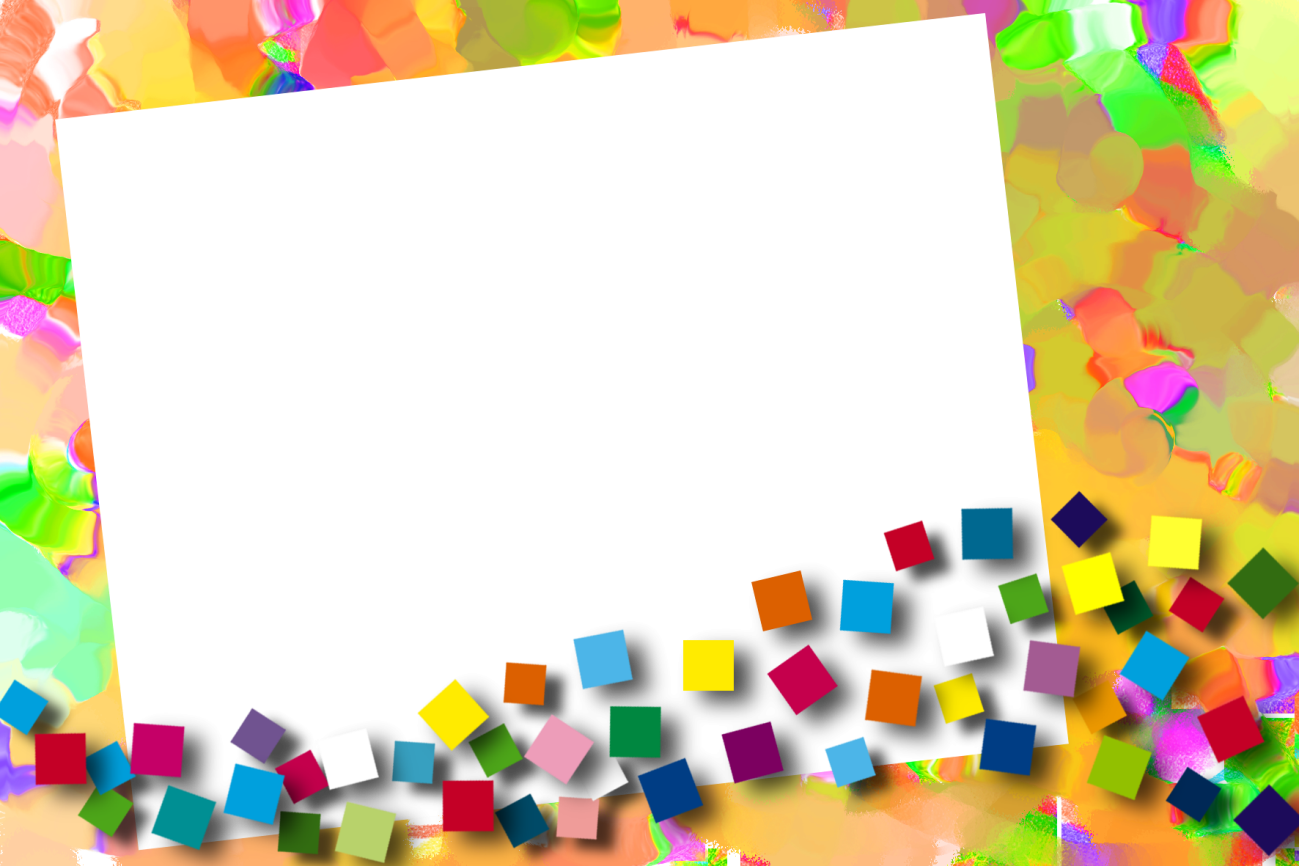 Сенсорное развитие ребёнка – эторазвитие его восприятия и формированиепредставлений о внешних свойствах предметов:их форме, цвете, величине, положению впространстве, а также запахе, вкусе и т.д.Значение сенсорного развития в раннем идошкольном детстве трудно переоценить.Именно этот возраст наиболееблагоприятен для представлений обокружающем мире.
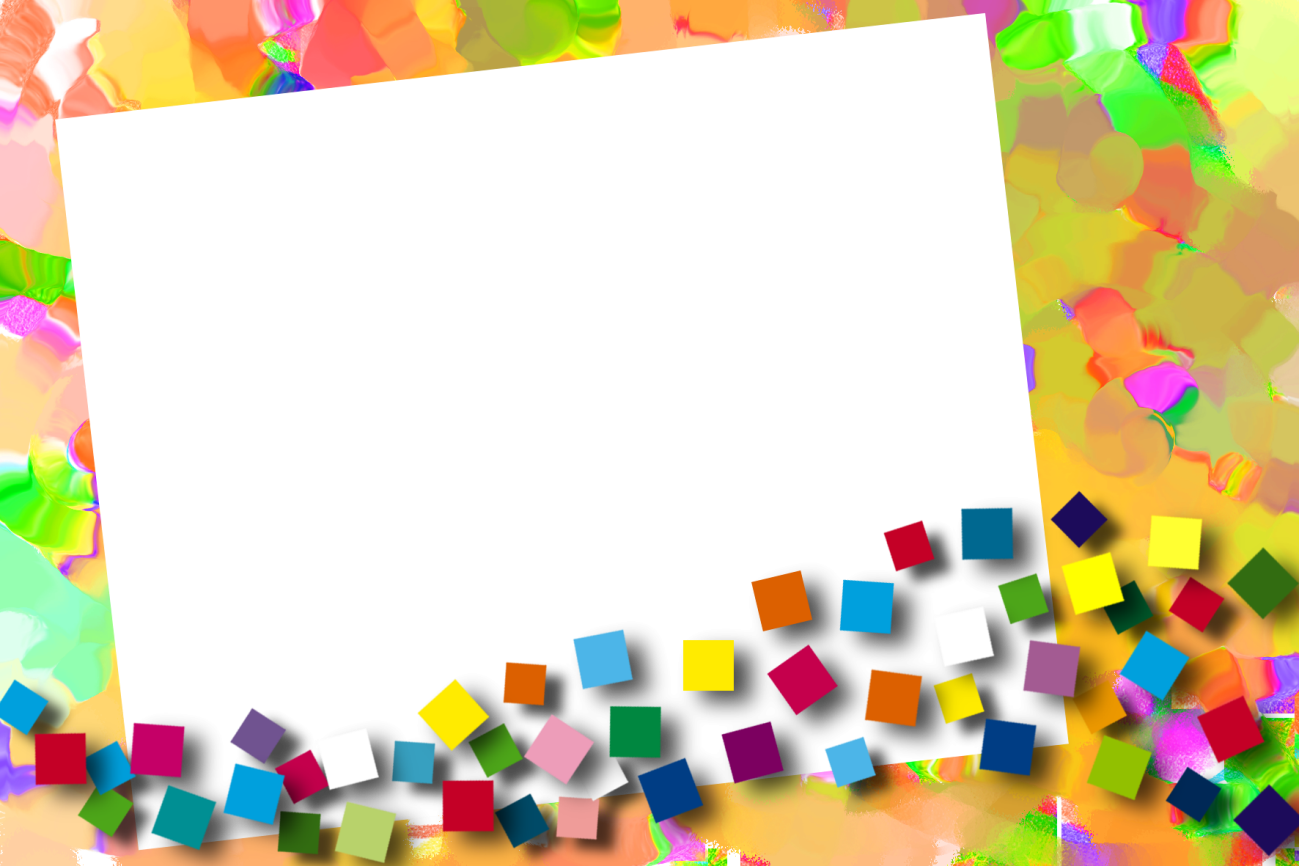 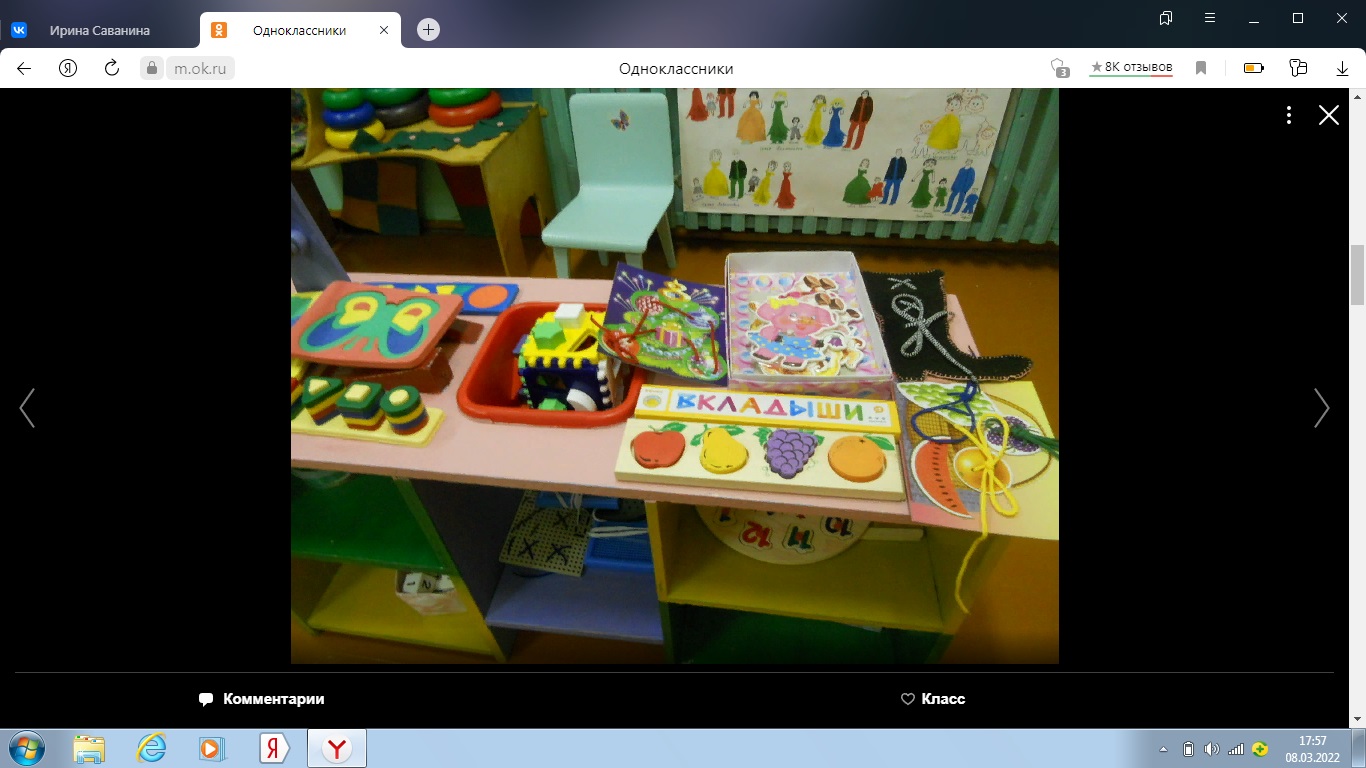 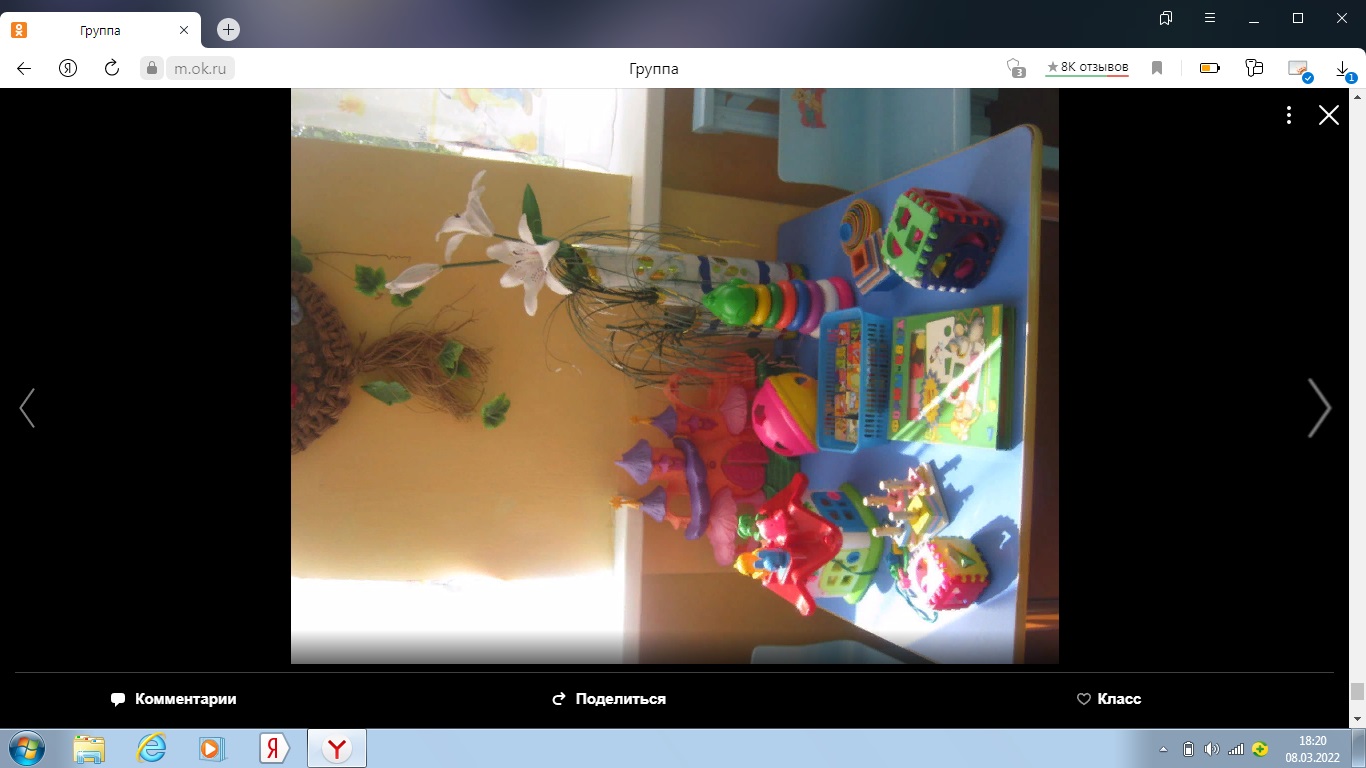 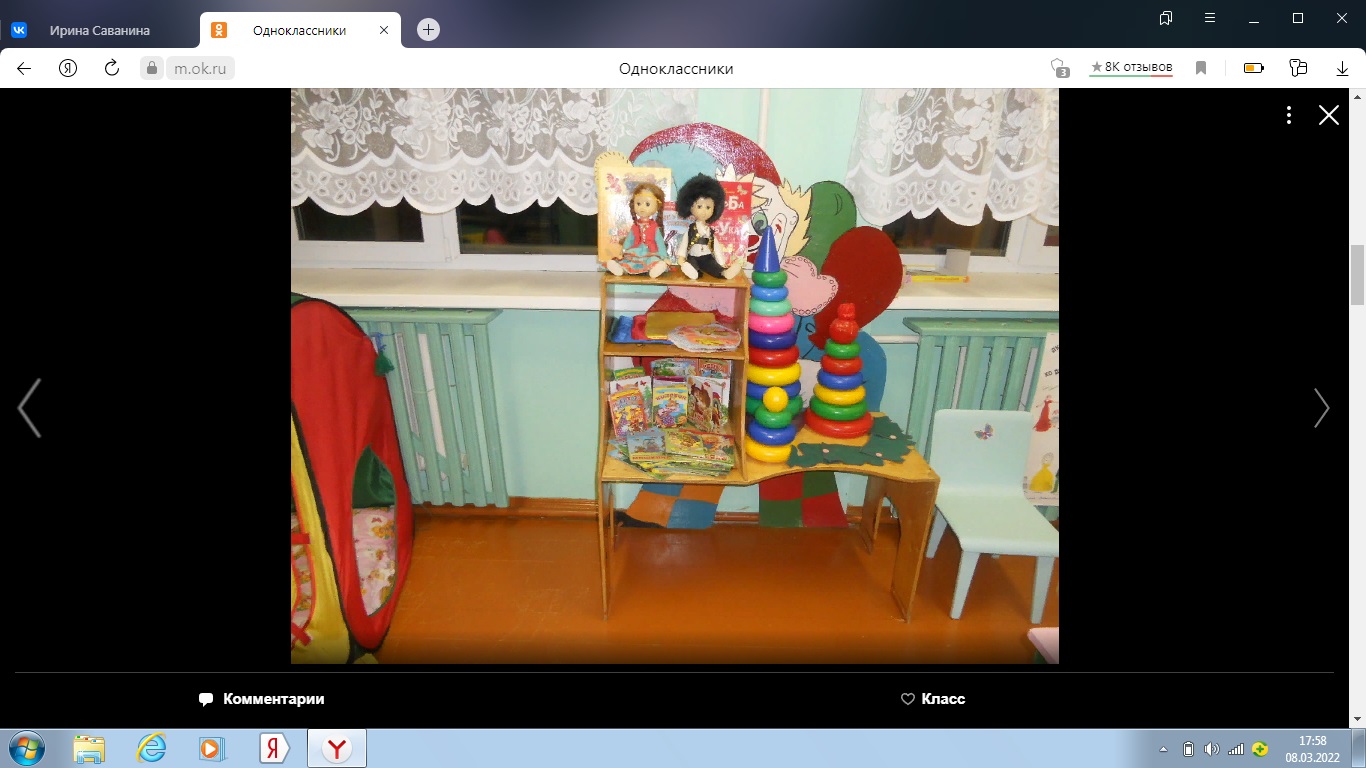 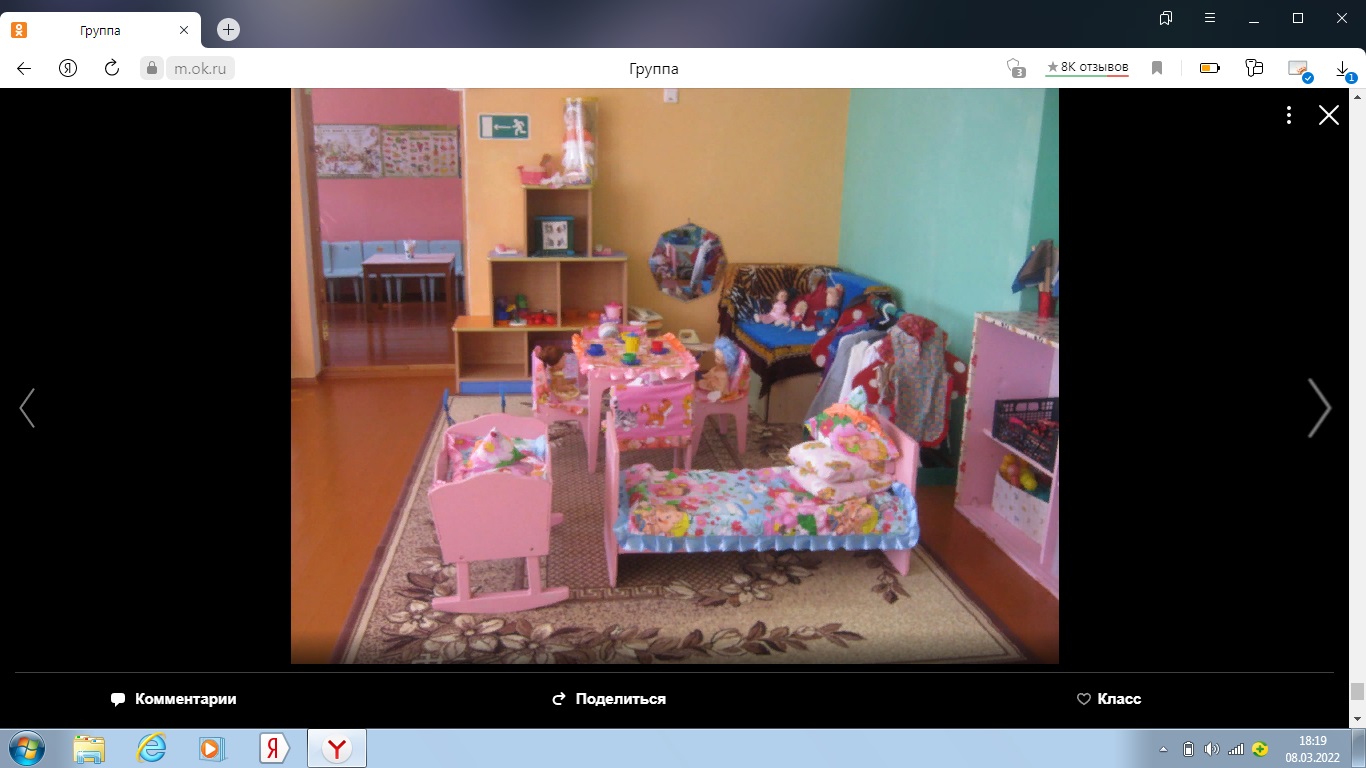 Спасибо за внимание!